The Effects of Methane Clathrates on Ice Shell Structure
Image Credit:
A. D. Fortes/UCL/STFC
2020 Postdoc Research Day Presentation Conference
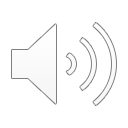 Angela G Marusiak
Organization: 3226 Planetary Interiors and Geophysics
Advisor:  Steven Vance and Mark Panning (3226)
Postdoc Program: JPL
Introduction
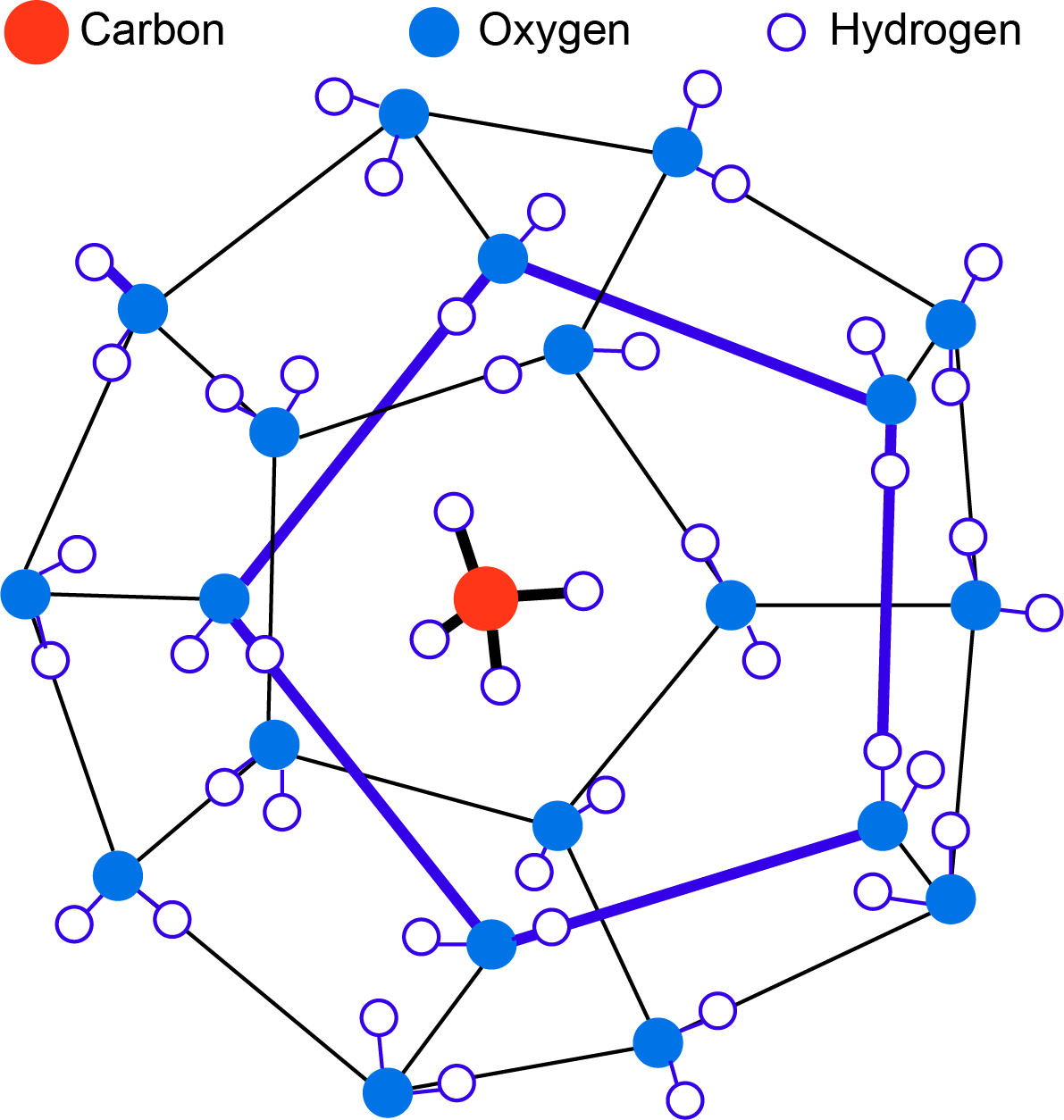 Abstract
Methane clathrates are likely present in Titan’s interior and could play a vital role in Titan’s methane cycle.
Dragonfly, a recently selected Discovery class mission, will explore Titan’s surface.
Dragonfly will also carry a seismic payload package.
Here, I investigate if clathrates, and their effects on thermal and seismic profiles, can be detected by a seismometer.
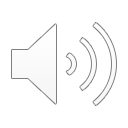 Problem Description
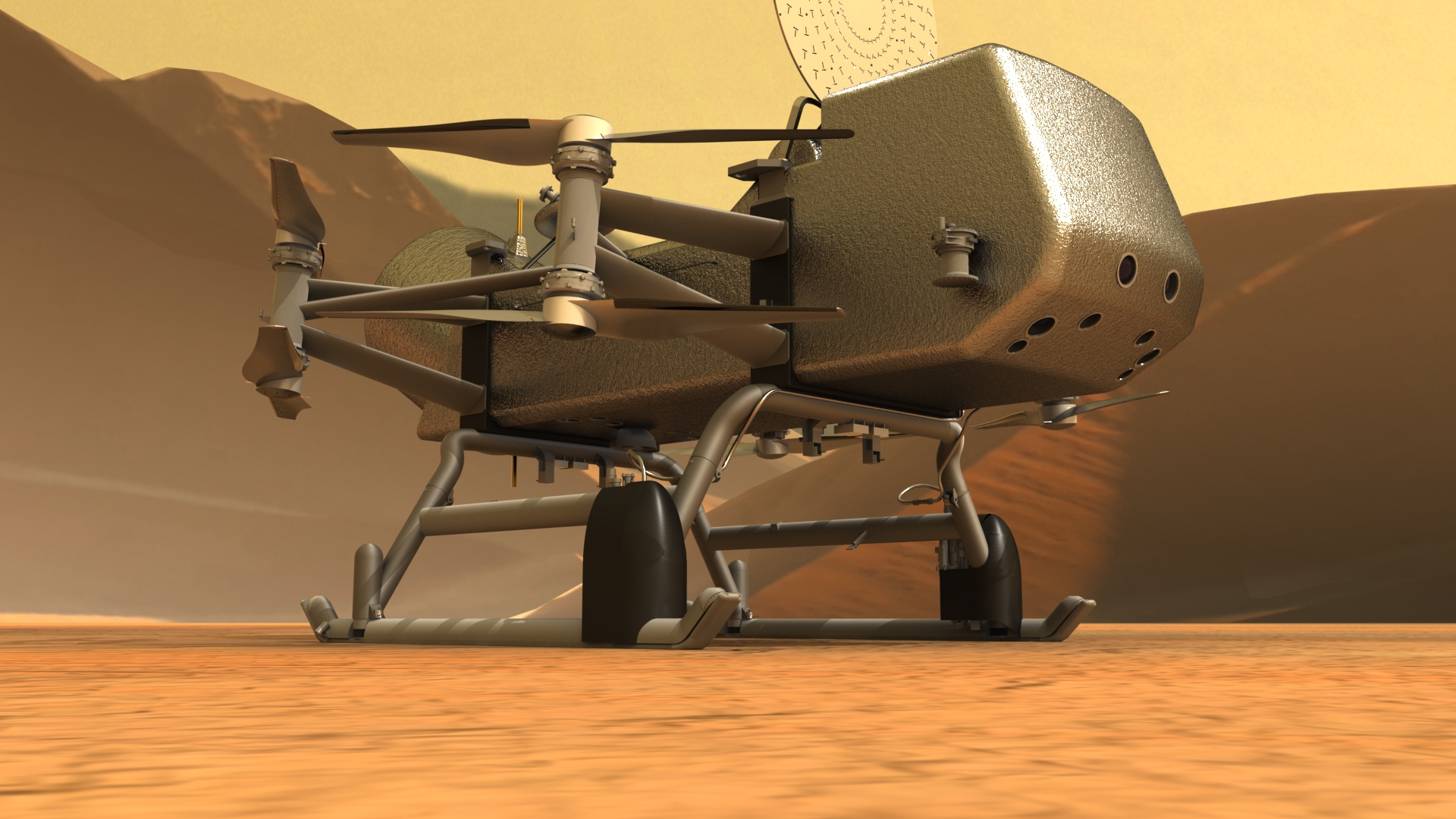 1) How do clathrates affect the structure of Titan’s ice shell? 
Are there changes in density, physical properties, etc that alter large scale structure?
2) Can seismometers detect these changes?
Are seismic properties altered significantly?
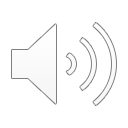 Image Credit: JHU APL
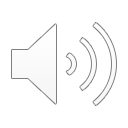 Methodology
1) Use updated experimental data (SeaFreeze) and literature values to determine chemical influence on physical structure
2) Update PlanetProfile to create geophysically self-consistent models with clathrates and water ice
3) Compare seismic velocity structure and waveforms
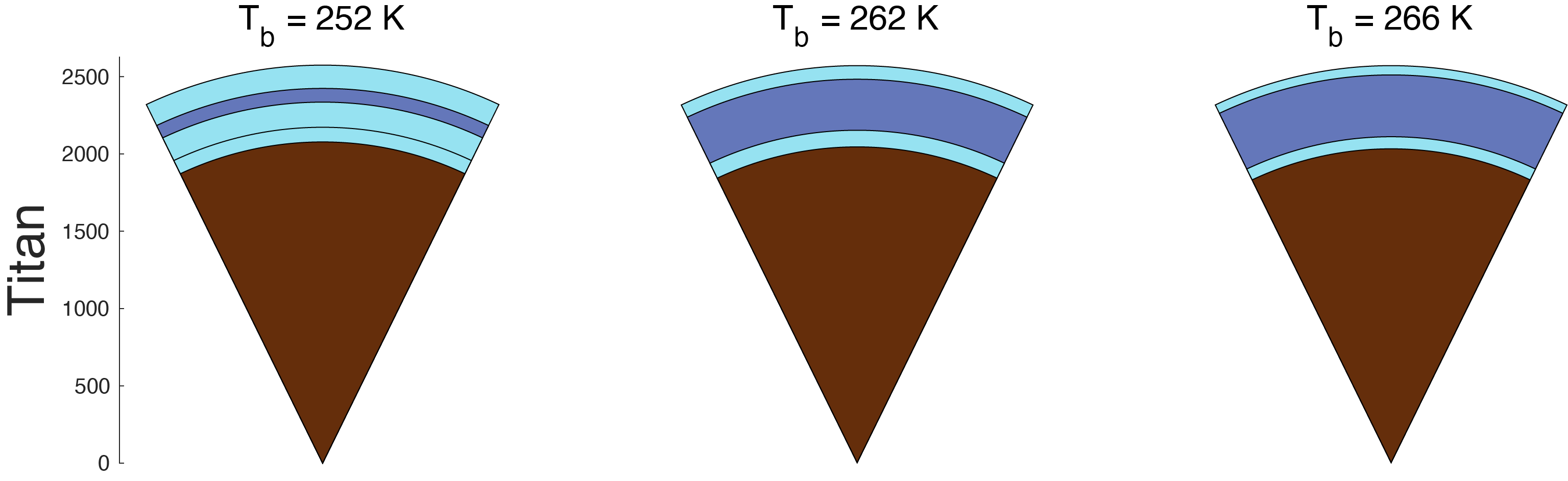 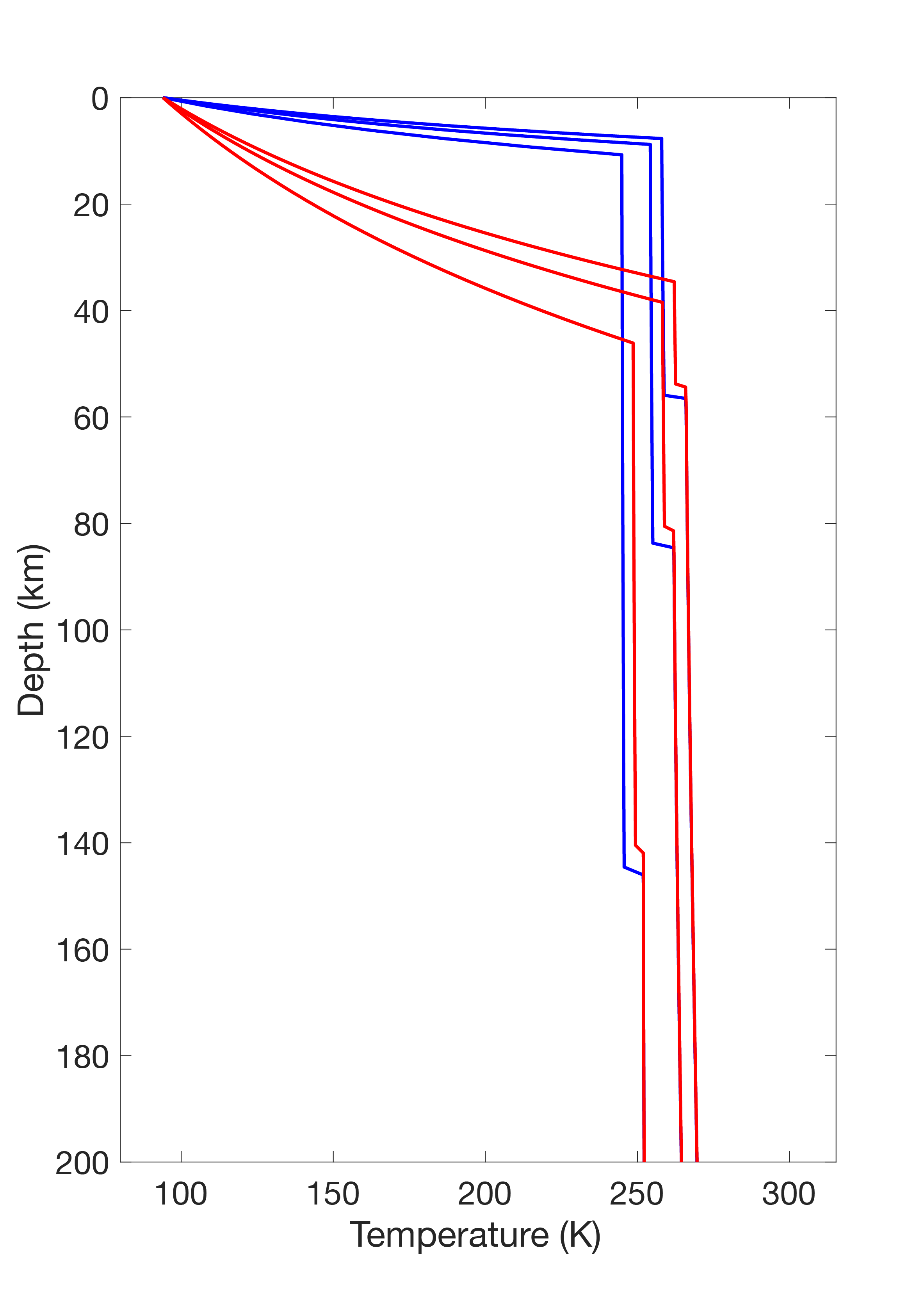 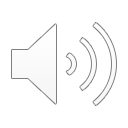 Results
Clathrates (red) increase conductive lid thickness compared to pure water ice (blue), can create slight reduction in overall ice shell thickness
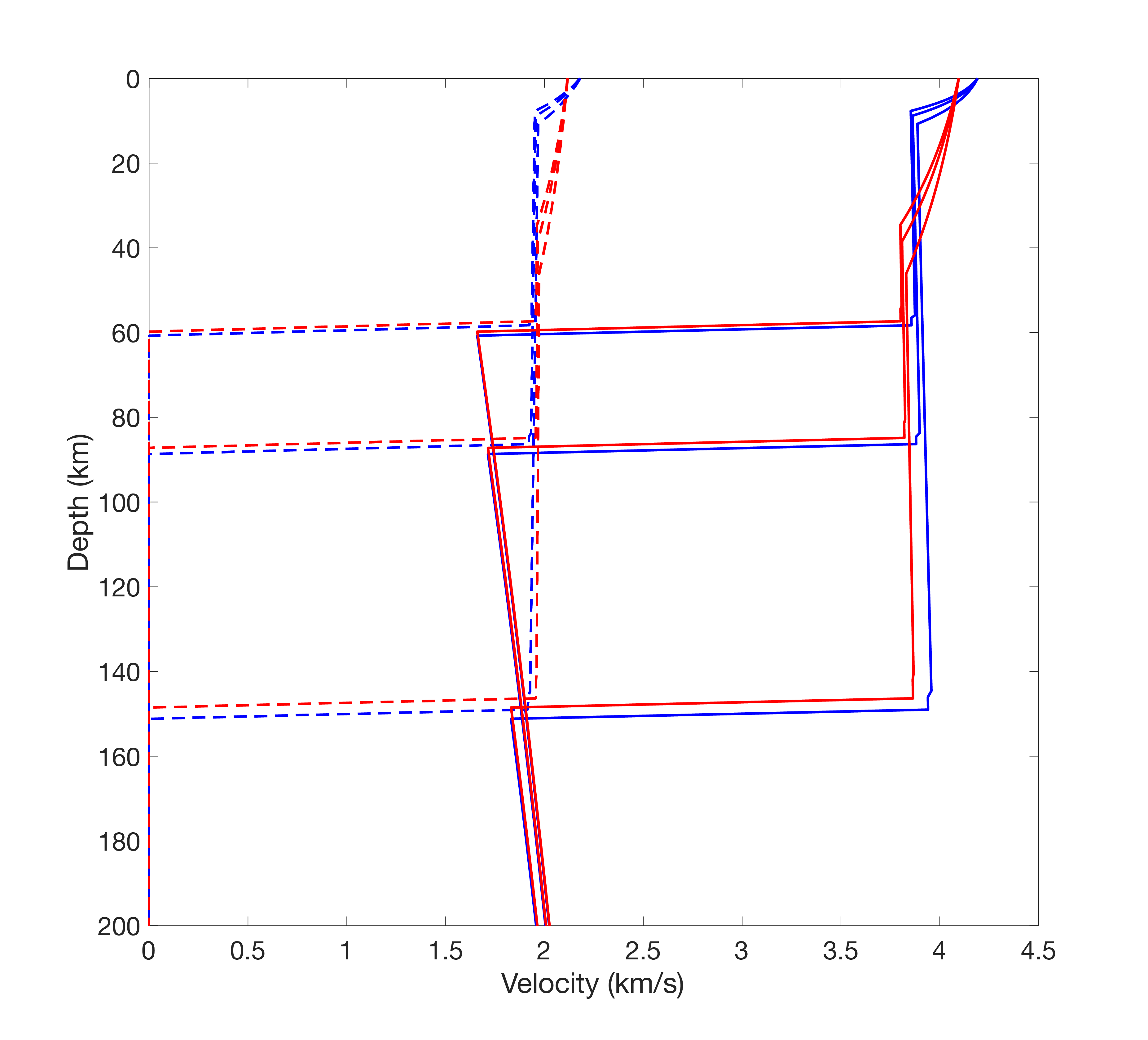 Results
Clathrates (red) increase conductive lid thickness compared to pure water ice (blue), can create slight reduction in overall ice shell thickness
Change in Temperature Change in Seismic Velocity (VP Solid, VS dashed)
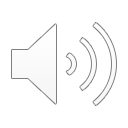 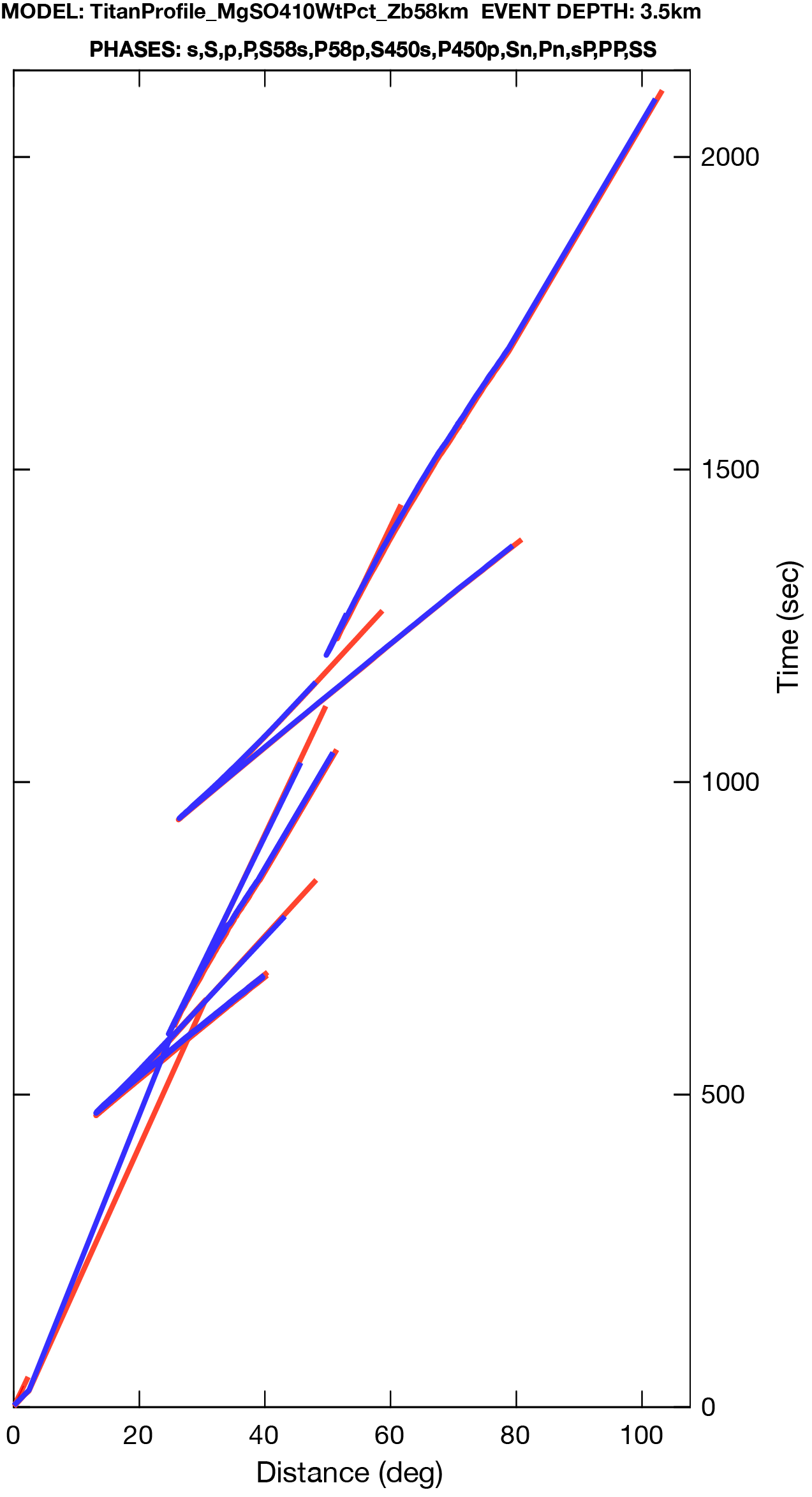 Results
Clathrates increase conductive lid thickness, can create slight reduction in overall ice shell thickness
Change in Temperature Change in Seismic Velocity
Change in Seismic Velocity Change in arrival times and observable distances (example using ice shell ~60 km thick)
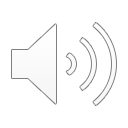 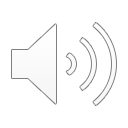 Results
Clathrates increase conductive lid thickness, can create slight reduction in overall ice shell thickness
Change in Temperature Change in Seismic Velocity
Change in Seismic Velocity Change in arrival times and observable distances (example using ice shell ~60 km thick)
Clathrates will significantly change the thermal and seismic structure of an icy ocean world 
Could be detectable through seismology
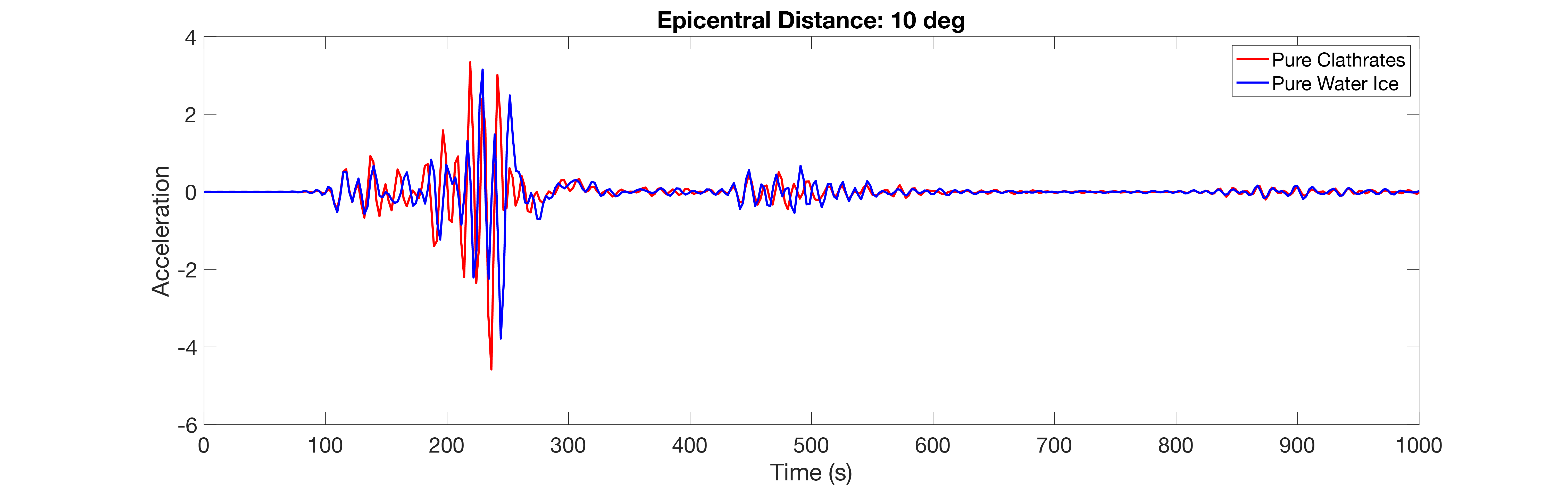 Publications and Acknowledgements
Work is still ongoing. Any updates will be presented virtually at AGU in December

Thank you to my mentors: Mark Panning and Steve Vance
Special thanks to: Baptiste Journaux, Evan Carnahan, Sai Tharimena 

Funding Sources: Vital Signs Project, Habitable Words Grant #:16-HW16-2-0065
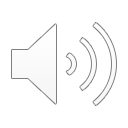